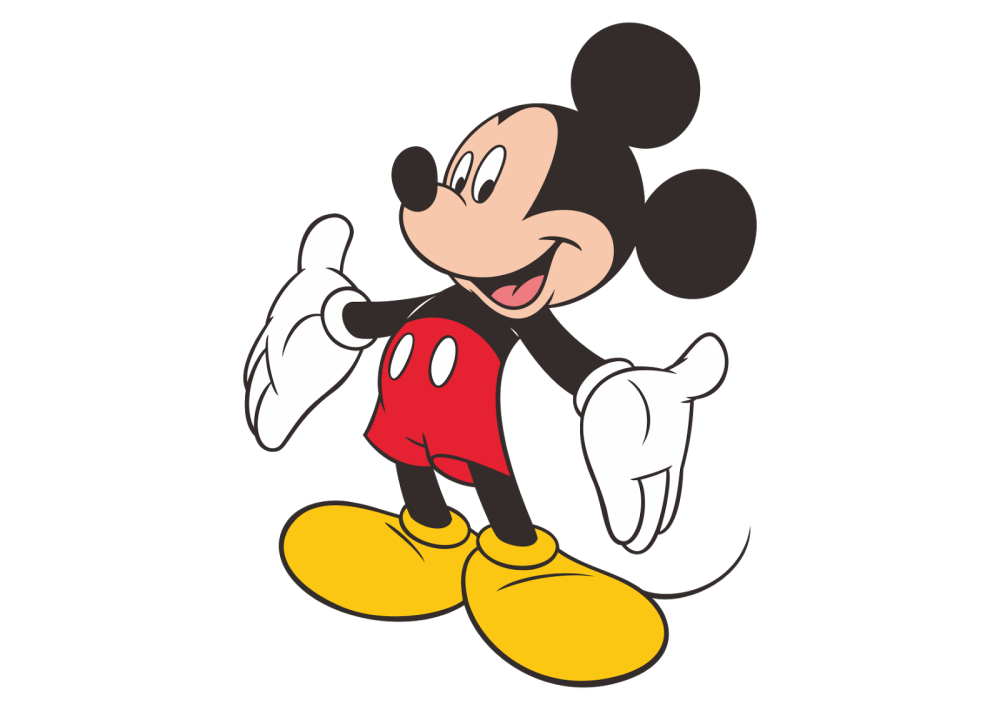 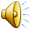 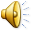 ЧТО ЛИШНЕЕ?
Выполнила: Педагог-психолог МБДОУ «Детский сад № 26 «Журавушка» Кузнецова М.Н.
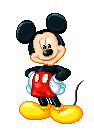 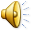 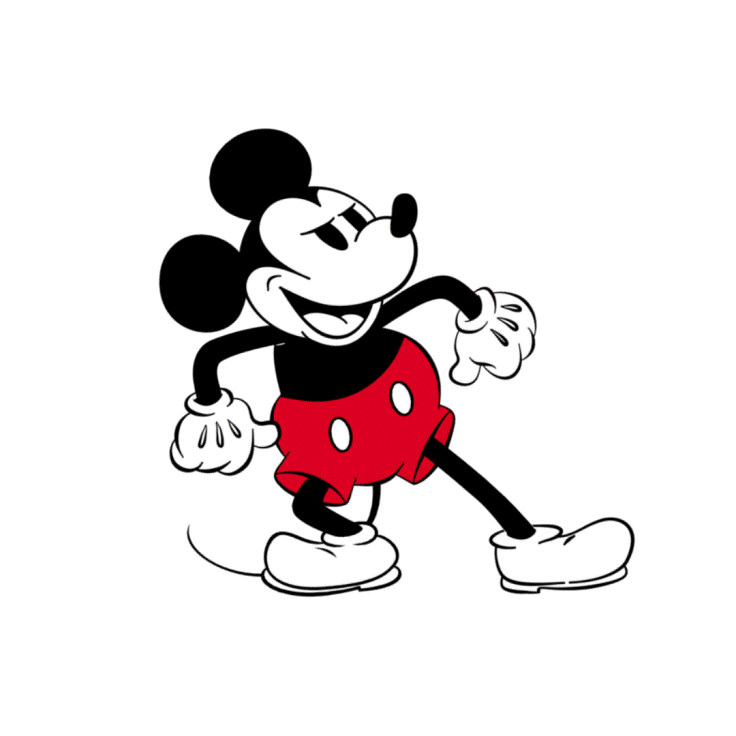 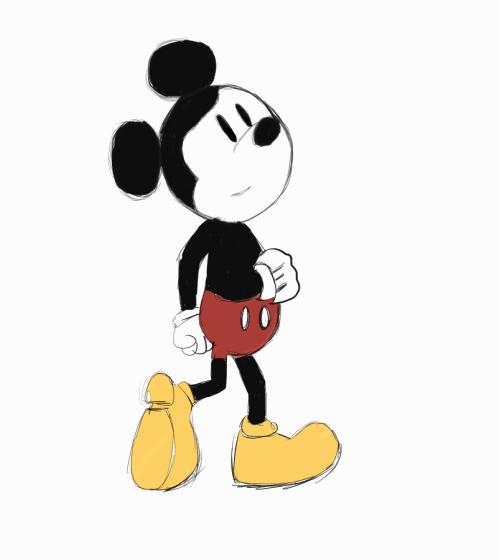 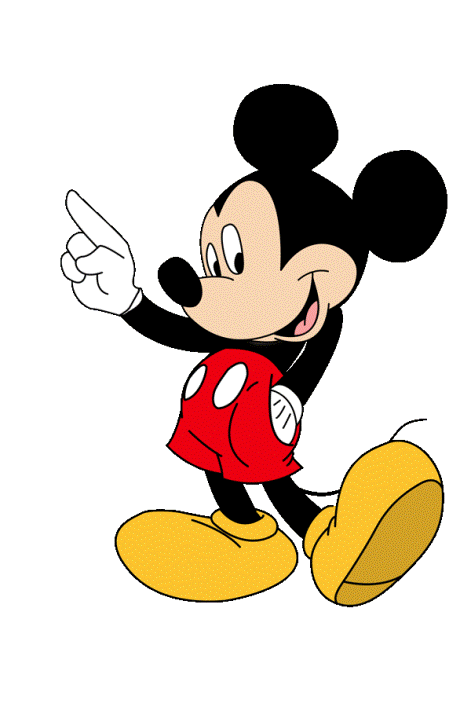 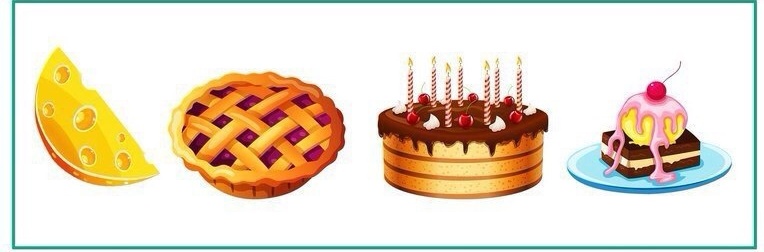 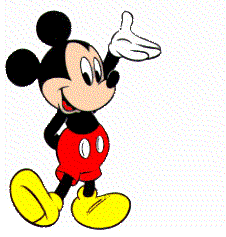 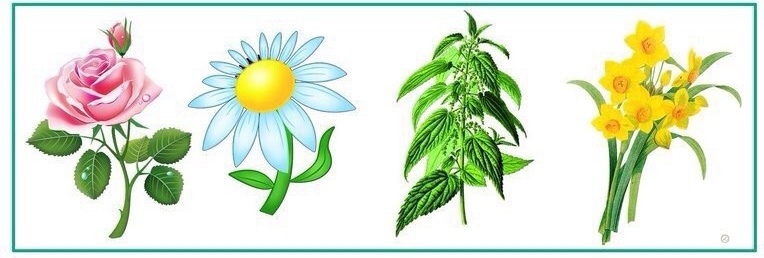 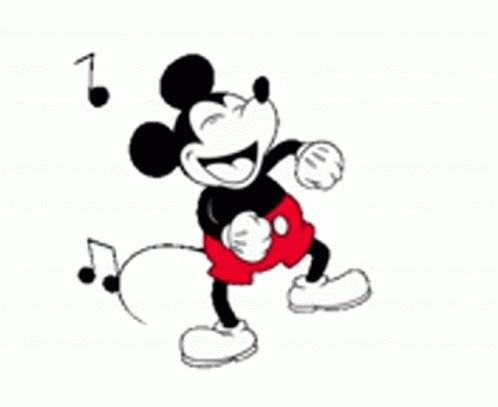 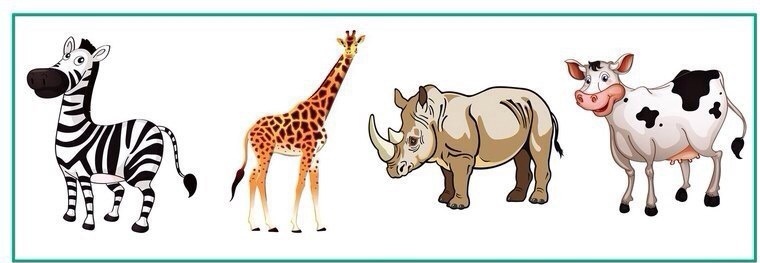 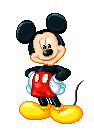 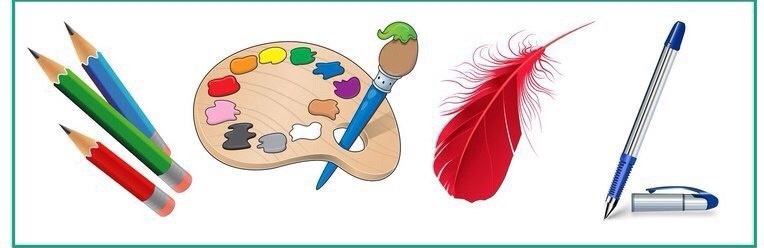 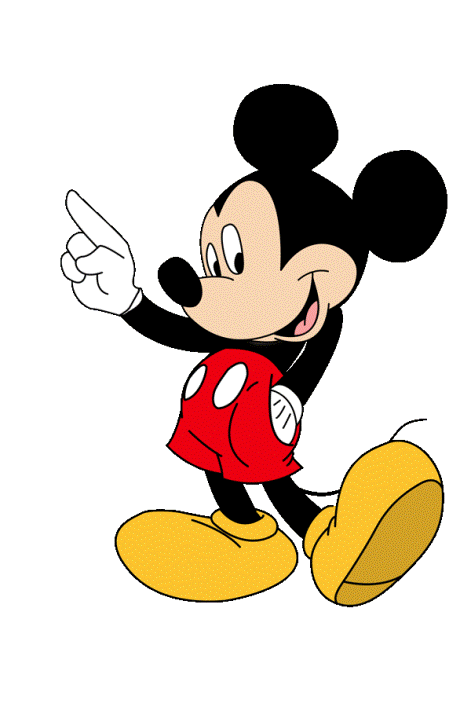 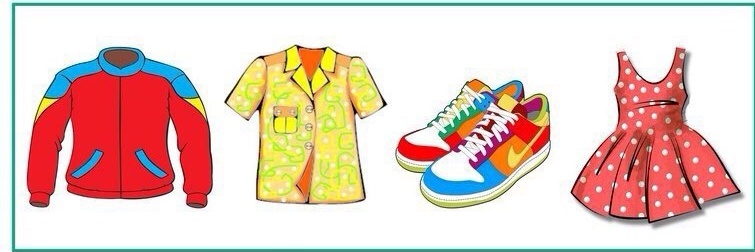 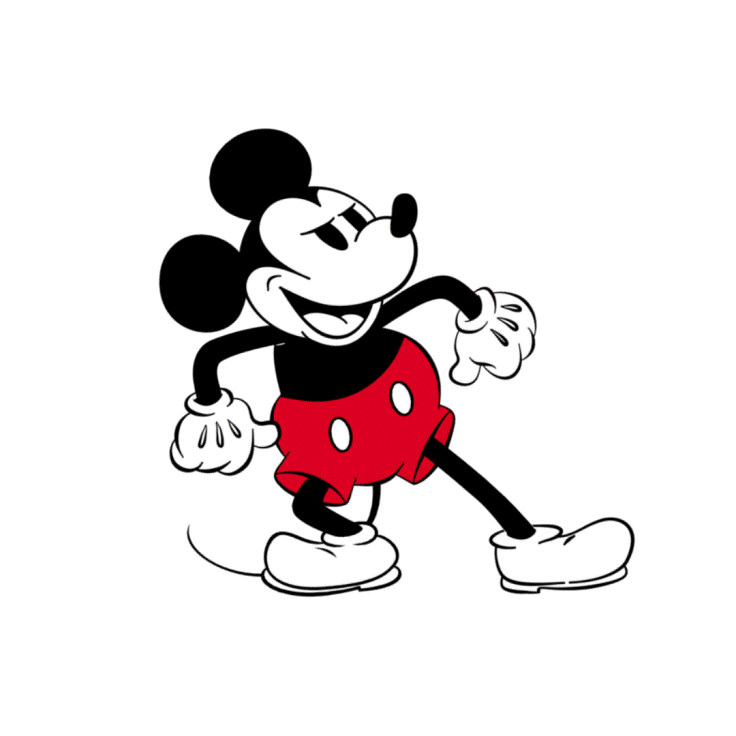 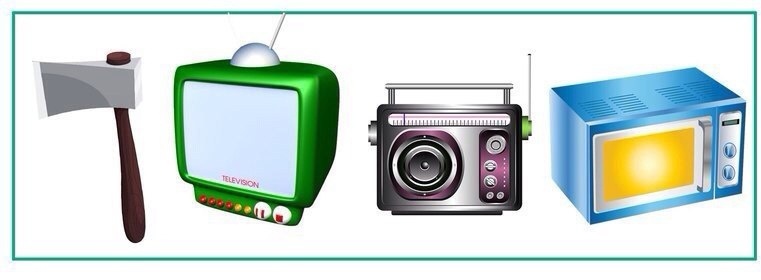 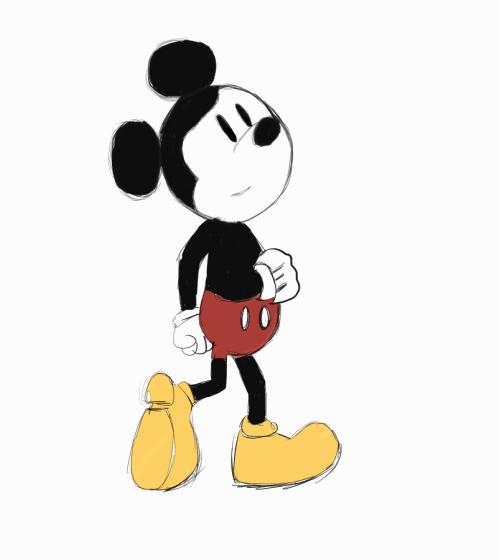 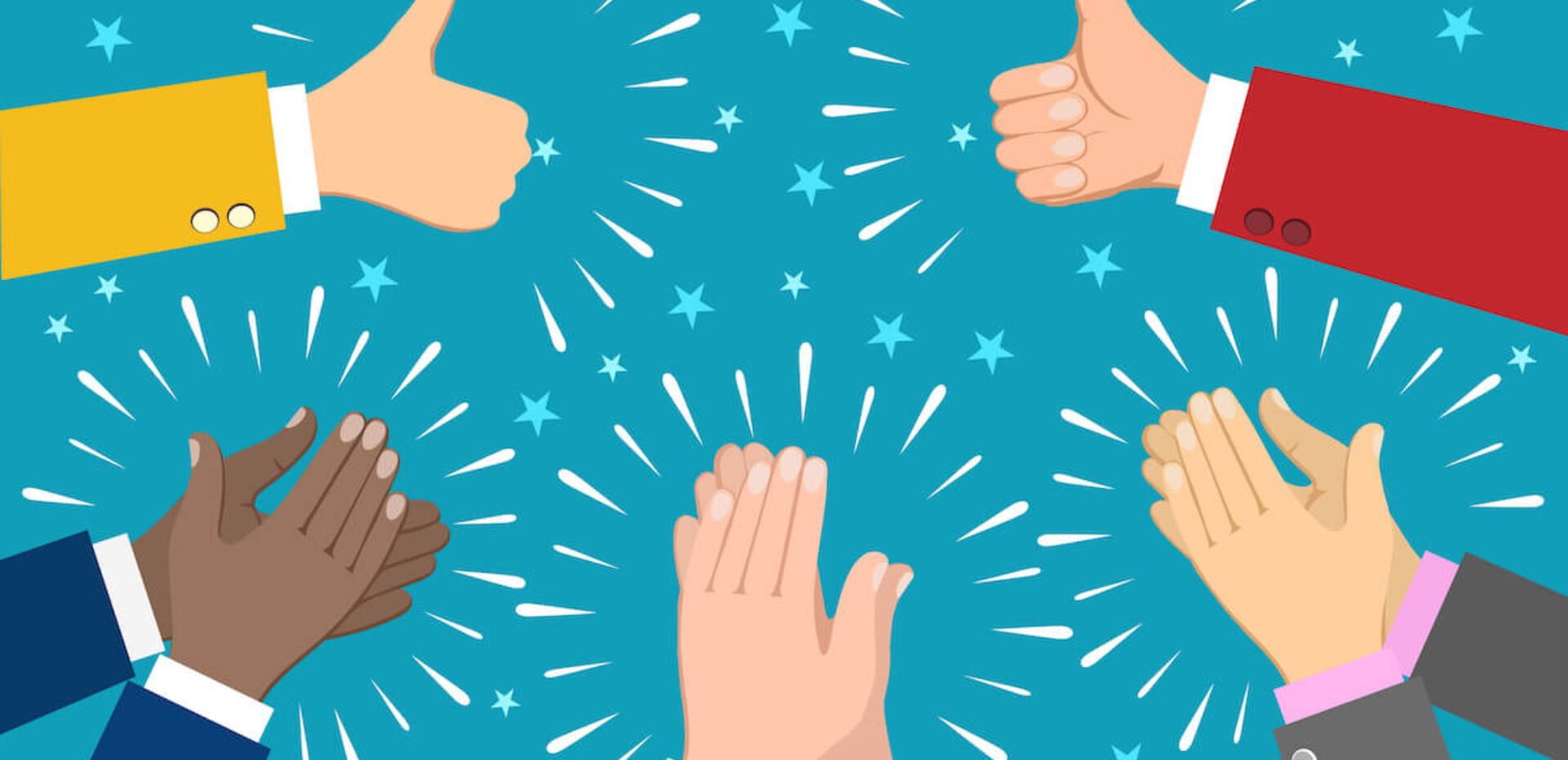 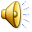 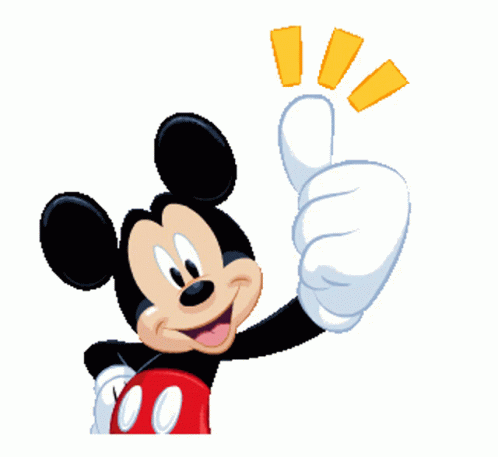